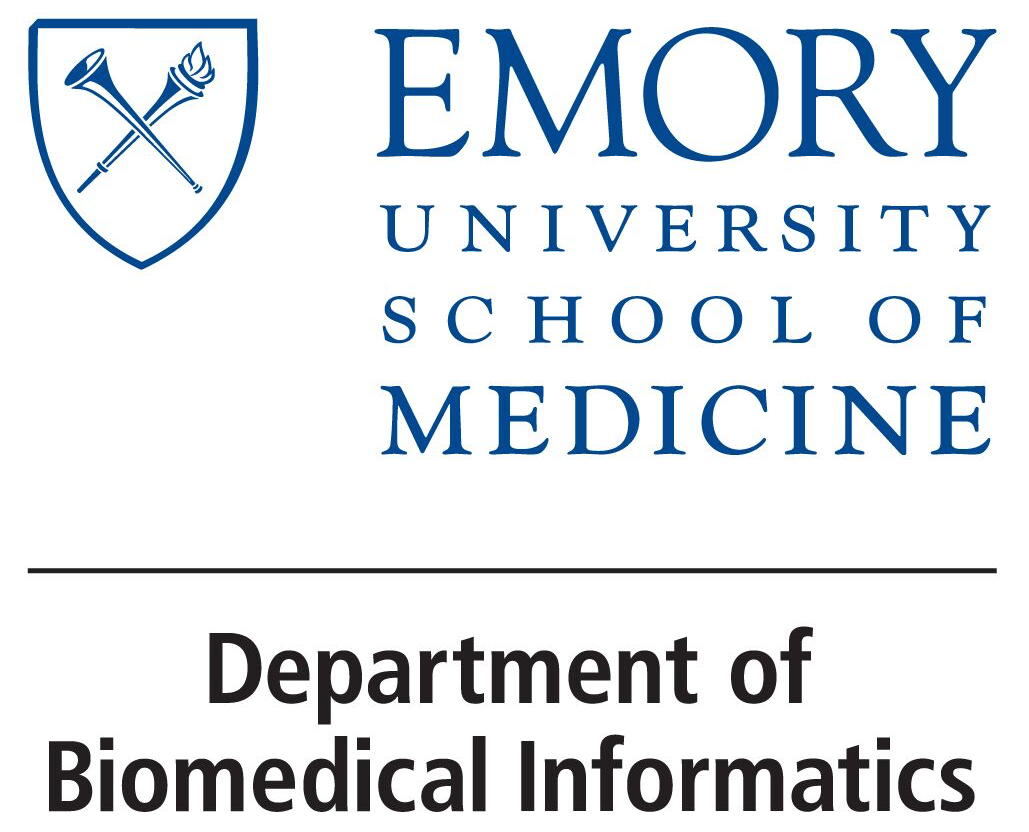 BMI 510: Multiple comparisons
J. Lucas McKay, Ph.D., M.S.C.R.
Departments of Biomedical Informatics and Neurology, Emory University, Atlanta, GA USA  
 Department of Biomedical Engineering, Georgia Institute of Technology, Atlanta, GA, USA
Outline
Types of error
Family-wise error rate
Understanding the underlying null hypothesis
Some methods to control family-wise error rate
Strict FWER control
FWER management – False Discovery Rate control
When and when not to adjust for FWER
Implementation of FWER in software
Types of error in a hypothesis test
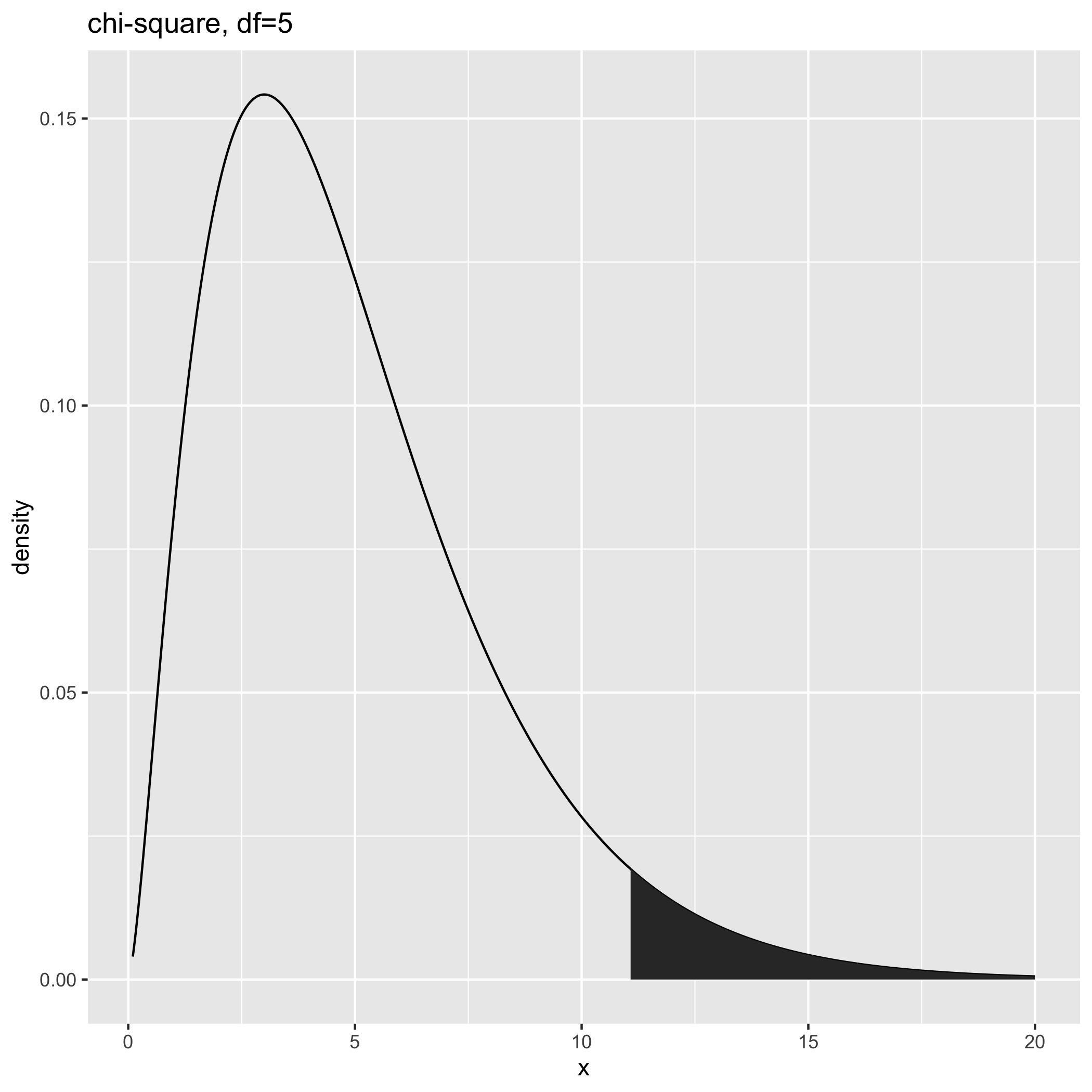 In the hypothesis tests we've discussed, we reject the null when the data are not particularly likely.

That does not mean that the observed data are impossible if the null is true  – but we will reject the null for rare events even if it is true.
What happens when you evaluate the null hypothesis in more than one way?
This is a quite prudent thing to do – if you were going to buy a used car, you would certainly test out many different aspects of how well it was maintained.

If, say, the oil happened to be low, you might regard it as a fluke, but if the oil was low, the tires were worn down, and the windshield washer fluid tank was bone dry, you might reject the null hypothesis that "the previous owner took care of the car" in favor of the alternative that "the previous owner did not take care of the car."
Type-I error in the presence of multiple tests
Traditional statistical models, sadly, do not really accommodate this very straightforward application of common sense.

In the reject/accept context of a single statistical test, the incorporation of multiple pieces of evidence causes problems.

In particular, it increases the probability of Type I errors, or false positives – that is, rejecting the null because of one or more extreme test results that we would attribute to chance, given common sense.
Family-wise error rate
Family-wise error rate
Let’s say you have a group of coins, and Heads is a false positive.
p(0 false positives):

{T	H}
0.95

{TT	TH	HT	TT}
0.95*0.95

{TTT	TTH	THT	THH	HTT	HTH	HHT	HHH}
0.95*0.95*0.95
Family-wise error rate
An example of multiple tests assessing the same underlying null hypothesis
Type-I error control methods
Strict FWER control
Bonferroni (instructive)
Holm (preferred in most cases)
There are other related procedures (Tukey, Scheffé, etc.) that we will not go into.

False discovery rate control
Benjamini & Hochberg (most common)
There are other related procedures (Benjamini–Yekutieli) that we will not go into.
Bonferroni correction
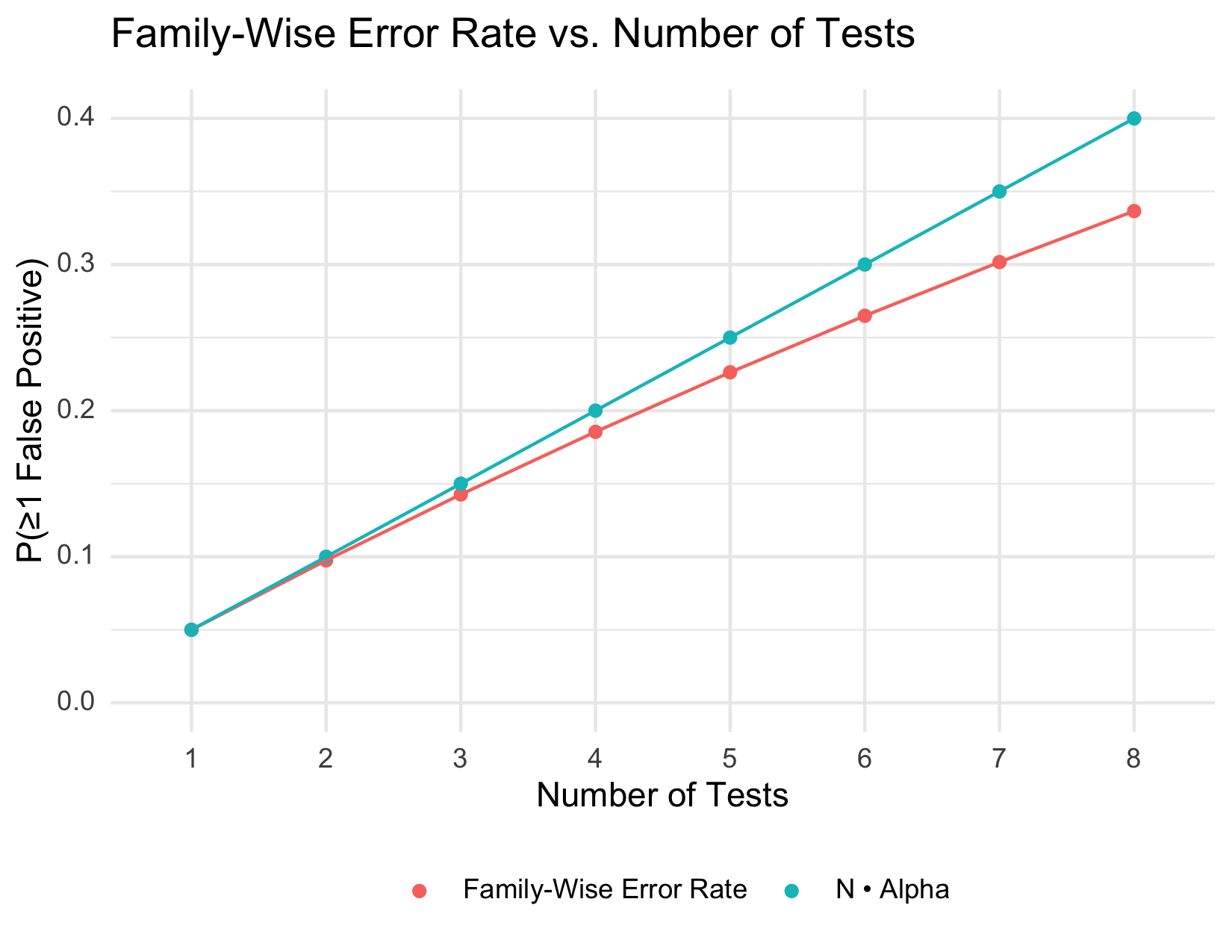 Bonferroni correction
Bonferroni example
Drawbacks of Bonferroni
Because it is simple, the Bonferroni adjustment is very common.

However, there are a few main drawbacks:
It is extremely conservative; for large numbers of tests (e.g., 'omics) it sacrifices power.
There are alternative methods with more power for the same assumptions (Holm is most common).
For large numbers tests, a small number of false positives might be perfectly acceptable (FDR is most common).
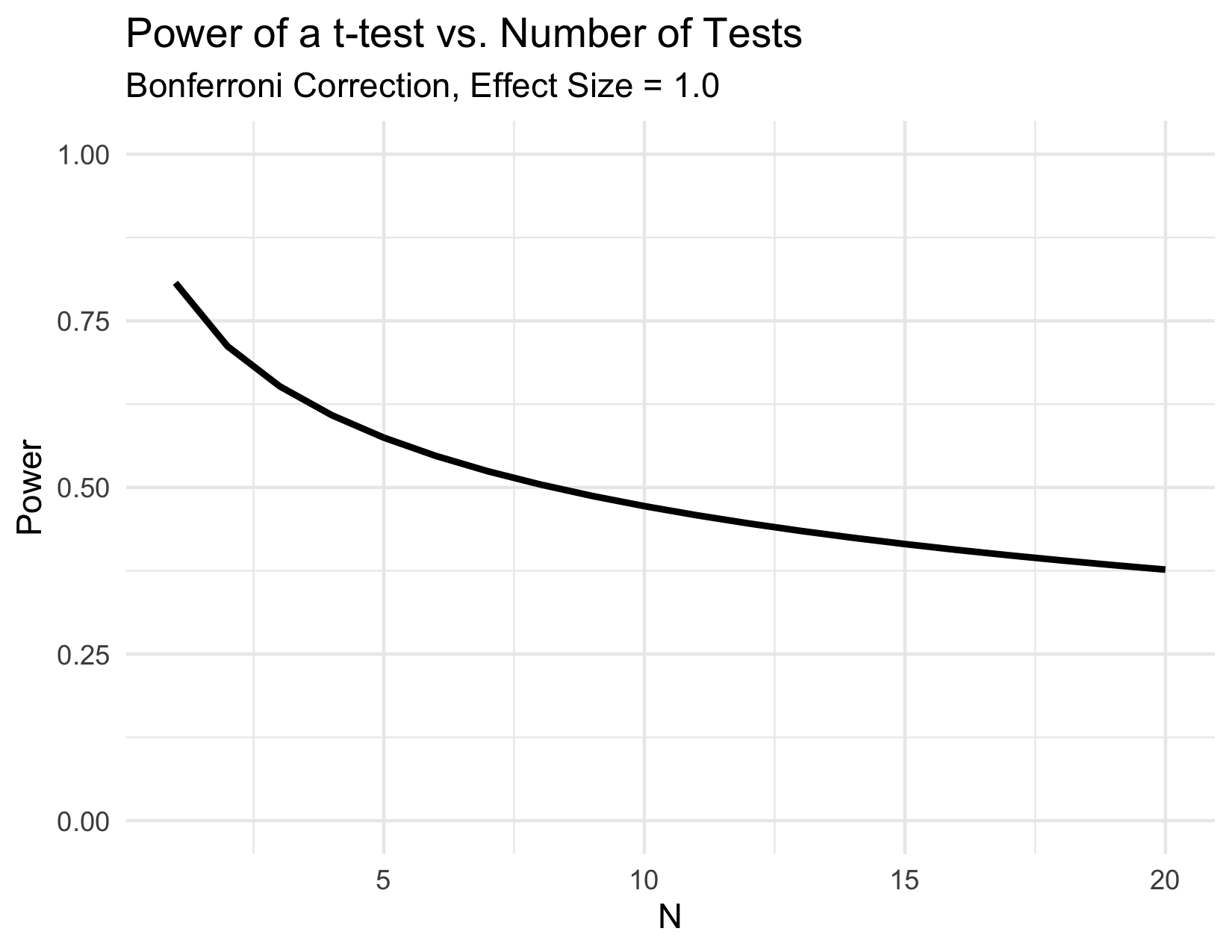 Drawbacks of Bonferroni
Because it is simple, the Bonferroni adjustment is very common.

However, there are a few main drawbacks:
It is extremely conservative; for large numbers of tests (e.g., 'omics) it sacrifices power.
There are alternative methods with more power for the same assumptions (Holm is most common).
For large numbers tests, a small number of false positives might be perfectly acceptable (FDR is most common).
Holm procedure
The first major "sequential testing" modification of the Bonferroni correction was developed by Holm (1979).

Holm showed that this procedure produces much lower Type-II error (much higher power) than the original Bonferroni procedure while maintaining as tight or tighter control on FWER.

For some reason the original Bonferroni procedure remains more common. There is no reason to use the original Bonferroni procedure.
Holm procedure
Holm procedure
Holm example
Outline
Types of error
Family-wise error rate
Understanding the underlying null hypothesis
Some methods to control family-wise error rate
Strict FWER control
FWER management – False Discovery Rate control
When and when not to adjust for FWER
Implementation of FWER in software
The problem with multiple simultaneous tests
"When pursuing multiple inferences, researchers tend to select the (statistically) significant ones for emphasis, discussion and support of conclusions. An unguarded use of single-inference procedures results in a greatly increased false positive (significance) rate. To control this multiplicity (selection) effect, classical multiple comparison procedures (MCPs) aim to control the probability of committing any Type I error in families of comparisons under simultaneous consideration. The control of this familywise error rate (FWER) is usually required in a strong sense, i.e. under all configurations of the true and false hypotheses tested."
Benjamini and Hochberg, 1995
FWER control is needed for linked hypothesis tests
"Often the control of the FWER is not quite needed. The control of the FWER is important when a conclusion from the various individual inferences is likely to be erroneous when at least one of them is. This may be the case, for example, when several new treatments are competing against a standard, and a single treatment is chosen from the set of treatments which are declared significantly better than the standard. However, a treatment group and a control group are often compared by testing various aspects of the effect (different end points in clinical trials terminology). The overall conclusion that the treatment is superior need not be erroneous even if some of the null hypotheses are falsely rejected."
Benjamini and Hochberg, 1995
False discovery rate
As the nature of scientific questions changed, researchers started asking different types of questions.

Among all of these biomarkers, which are differentially expressed in the presence of a disease?

Among all of these fMRI voxels, which are more active during a particular imagined activity?
False discovery rate
There was less interest in identifying individual statistical outcomes and more interest in identifying groups of outcomes associated with a particular condition.

In this case, the requirement of having absolutely no false positives was less important than having better power to identify true positives.

Benjamini and Hochberg (1995) really captured this idea with the concept of false discovery rate (FDR).

In an FDR design, among a group of multiple statistically-significant results, the analysis is controlled such that, say, false positives make up 5% or fewer of the "discoveries."
The Benjamini-Hochberg ("BH", "FDR") procedure
Outline
Types of error
Family-wise error rate
Understanding the underlying null hypothesis
Some methods to control family-wise error rate
Strict FWER control
FWER management – False Discovery Rate control
When and when not to adjust for FWER
Implementation of FWER in software
When and when not to adjust for FWER
Yes:
If a statistically-significant result among any of a group of tests will cause you to reject an overall null hypothesis, you should certainly use a Type-I error control procedure. These cases are not as common as you might think in designed experiments. (Strict FWER control.)

No:
In clinical studies with primary and secondary endpoints, the primary and secondary endpoints represent independent null hypotheses with no real linked null. An example might be a clinical trial with primary endpoint all-cause mortality and secondary endpoint self-reported quality of life.
When and when not to adjust for FWER
Yes:
In situations where you are using all possible combinations among groups of factors. This is a common procedure in Analysis of Variance (ANOVA) – many statisticians do not recommend this anyway, as a well-formulated model will save you from doing a large number of linked tests. (Strict FWER control.)

Yes:
In studies like fMRI or GWAS where the number of tests is likely to generate a large number of statistically-significant results and therefore a large number of false positives. In this case some sort of Type-I control is always needed; often this is of an FDR type but you may see even traditional Bonferroni depending on the field.
When and when not to adjust for FWER
No:
When you do more than one test in a single paper. They are independent hypotheses.

Do both:
When a large number of clinical outcomes are reported for a treatment, it is usually instructive to report the single inference P values and then highlight those that remain statistically-significant after Type-I control.
Type-I error ratecontrol can assist in the interpretation of multiple outcomes
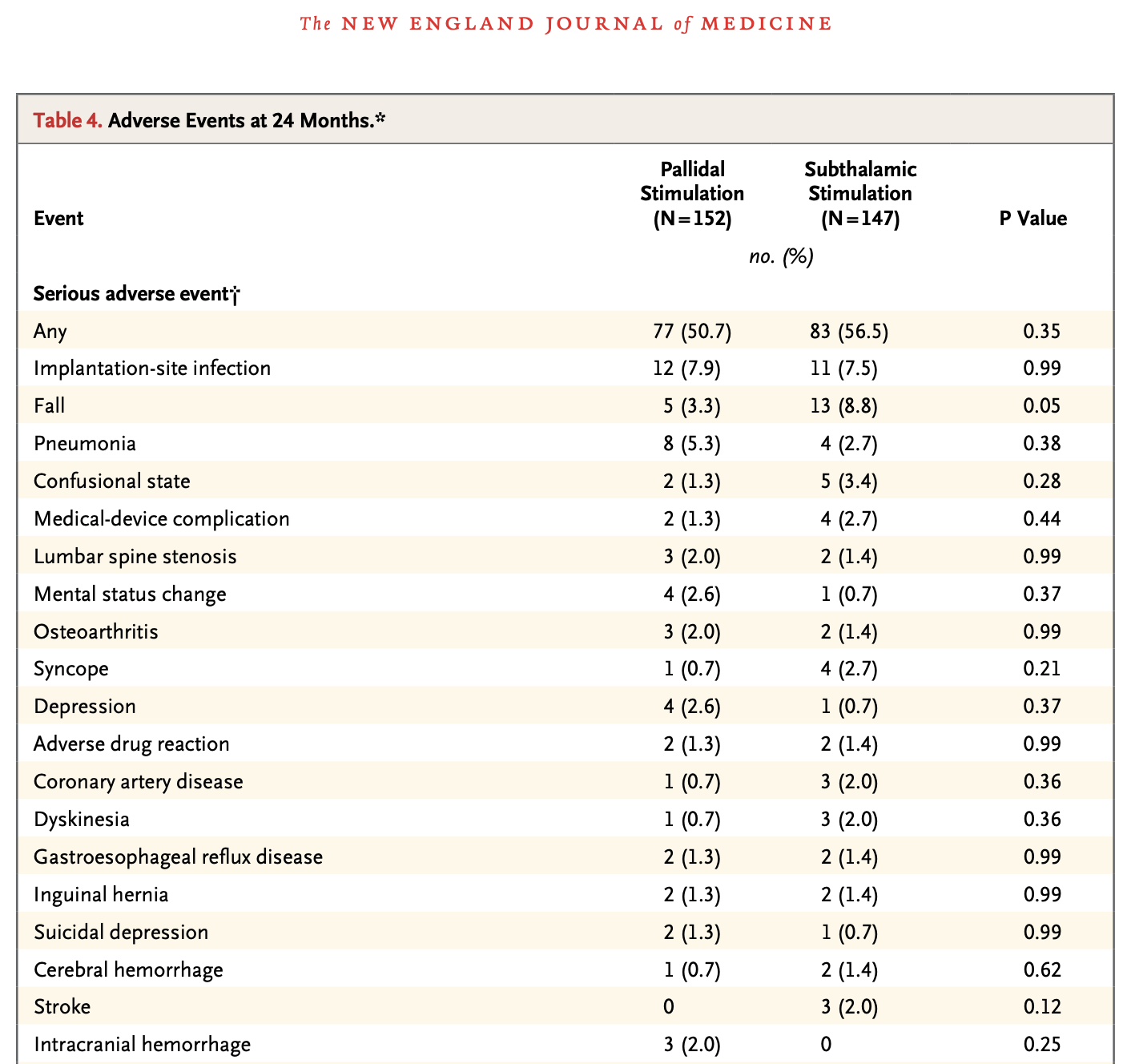 This p-value would have to be <0.003 to survive a Holm procedure.
Follett et al., NEJM 2010
Outline
Types of error
Family-wise error rate
Understanding the underlying null hypothesis
Some methods to control family-wise error rate
Strict FWER control
FWER management – False Discovery Rate control
When and when not to adjust for FWER
Implementation of FWER in software
In software, we usually "adjust" p-values to control FWER
In software, we usually "adjust" p-values to control FWER
Common software implementations for Type-I error control
p.adjust in R

statsmodels.stats.multitest.multipletests in python
Outline
Types of error
Family-wise error rate
Understanding the underlying null hypothesis
Some methods to control family-wise error rate
Strict FWER control
FWER management – False Discovery Rate control
When and when not to adjust for FWER
Implementation of FWER in software